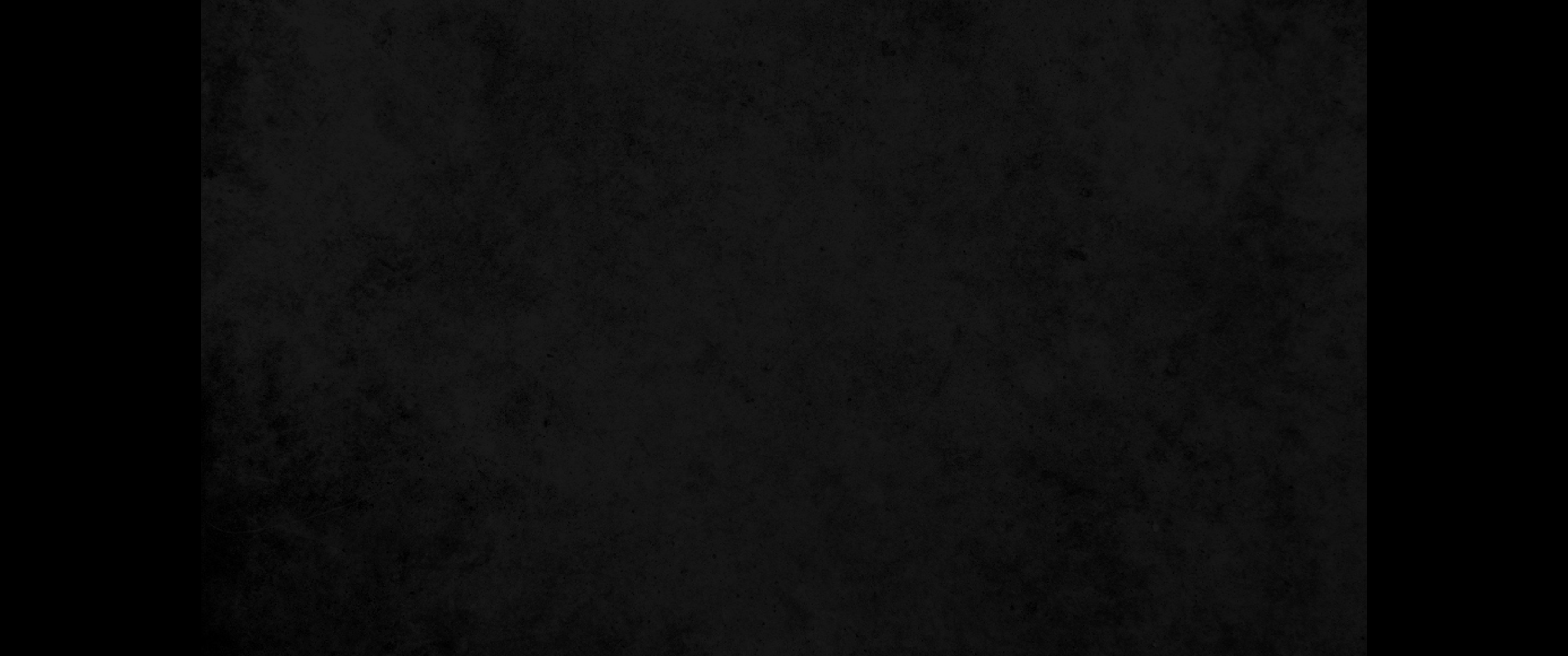 1. 데오빌로여 내가 먼저 쓴 글에는 무릇 예수께서 행하시며 가르치시기를 시작하심부터1. In my former book, Theophilus, I wrote about all that Jesus began to do and to teach
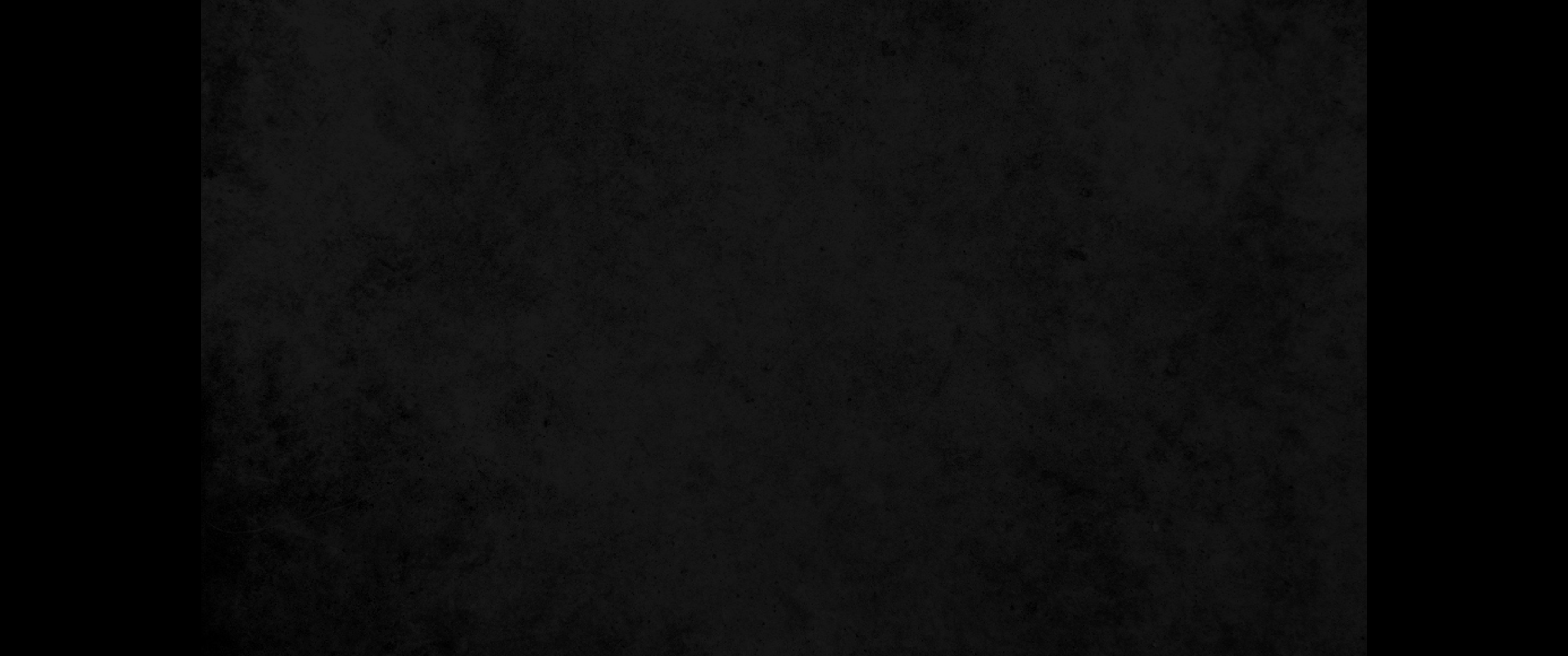 2. 그가 택하신 사도들에게 성령으로 명하시고 승천하신 날까지의 일을 기록하였노라2. until the day he was taken up to heaven, after giving instructions through the Holy Spirit to the apostles he had chosen.
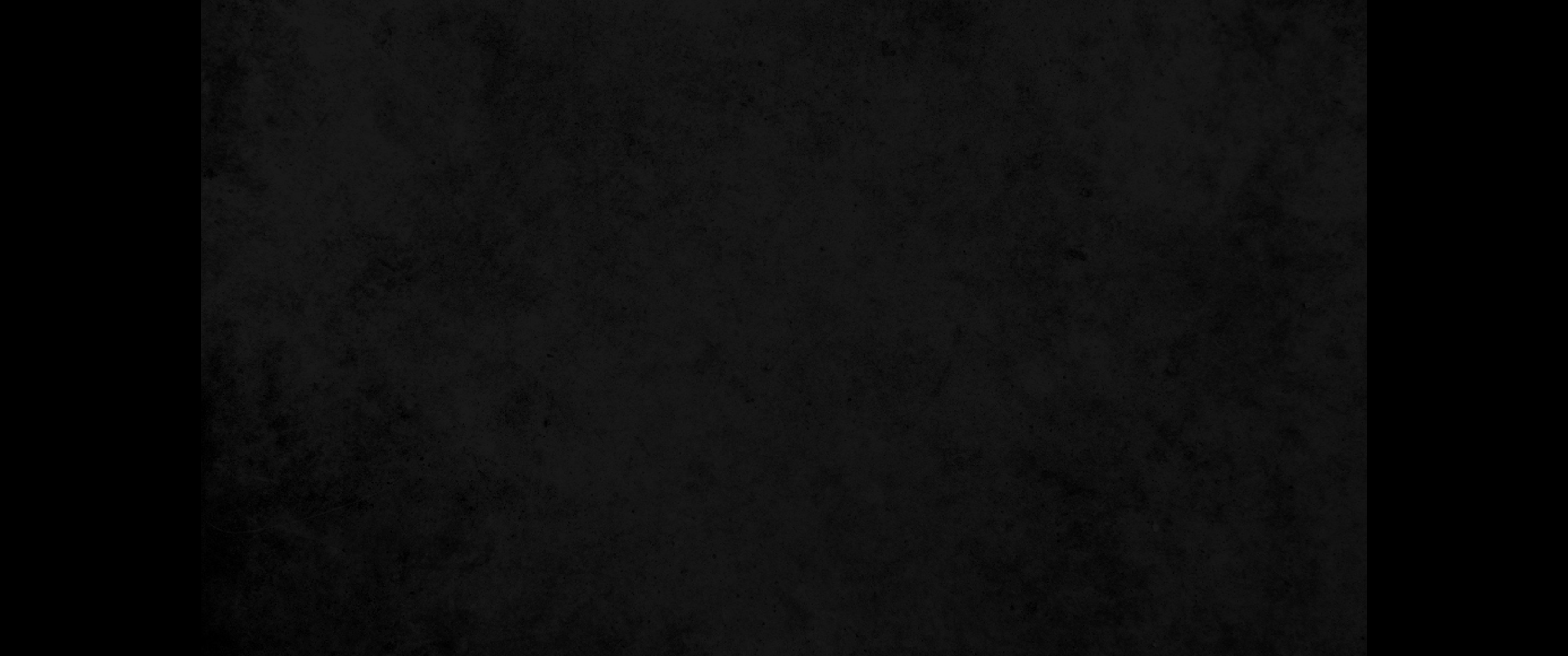 3. 그가 고난 받으신 후에 또한 그들에게 확실한 많은 증거로 친히 살아 계심을 나타내사 사십 일 동안 그들에게 보이시며 하나님 나라의 일을 말씀하시니라3. After his suffering, he showed himself to these men and gave many convincing proofs that he was alive. He appeared to them over a period of forty days and spoke about the kingdom of God.
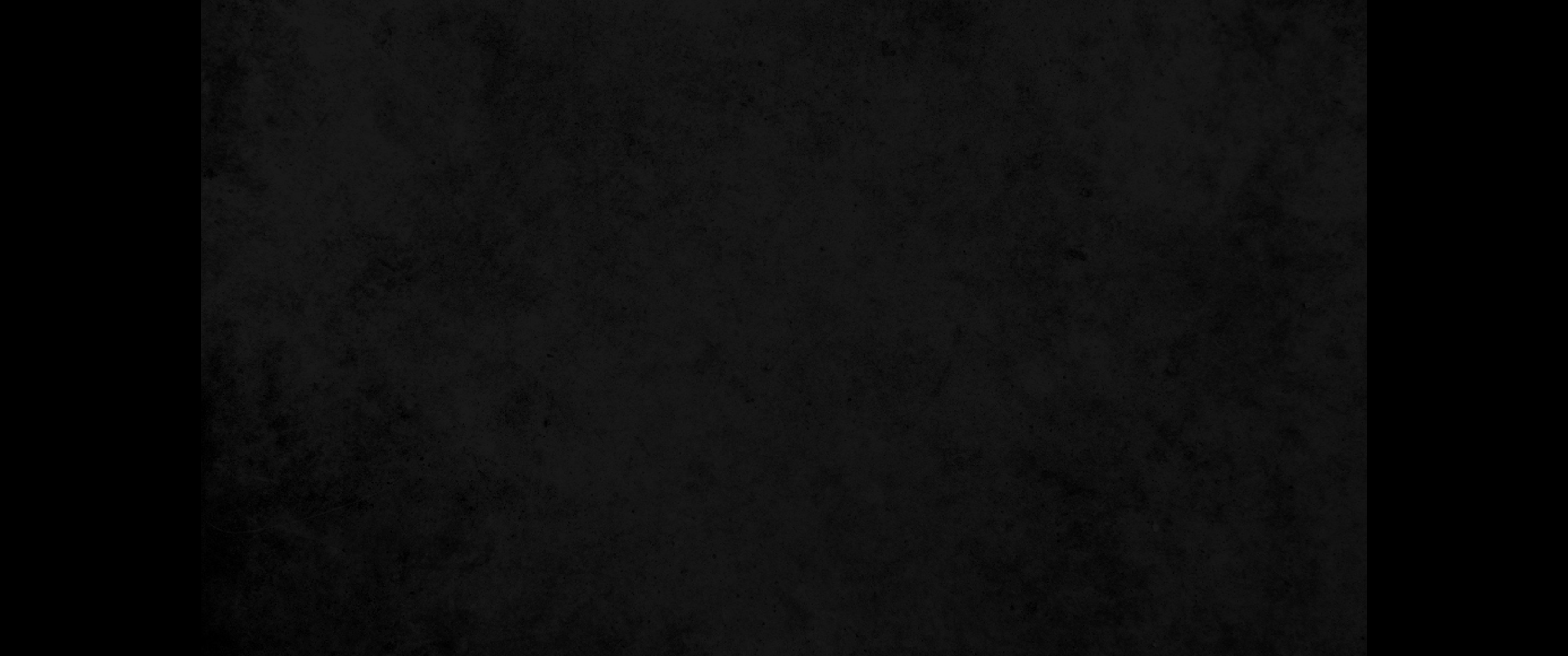 4. 사도와 함께 모이사 그들에게 분부하여 이르시되 예루살렘을 떠나지 말고 내게서 들은 바 아버지께서 약속하신 것을 기다리라4. On one occasion, while he was eating with them, he gave them this command: "Do not leave Jerusalem, but wait for the gift my Father promised, which you have heard me speak about.
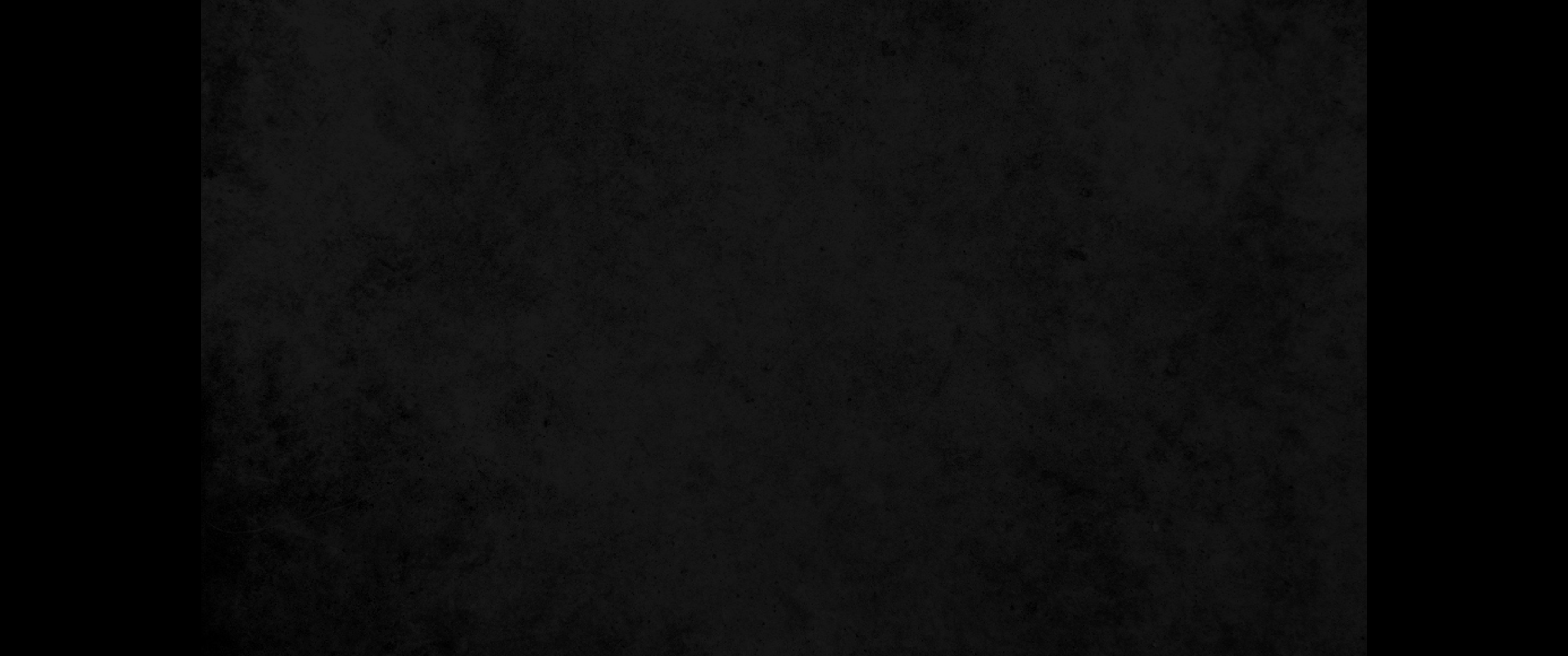 5. 요한은 물로 세례를 베풀었으나 너희는 몇 날이 못되어 성령으로 세례를 받으리라 하셨느니라5. For John baptized with water, but in a few days you will be baptized with the Holy Spirit.'
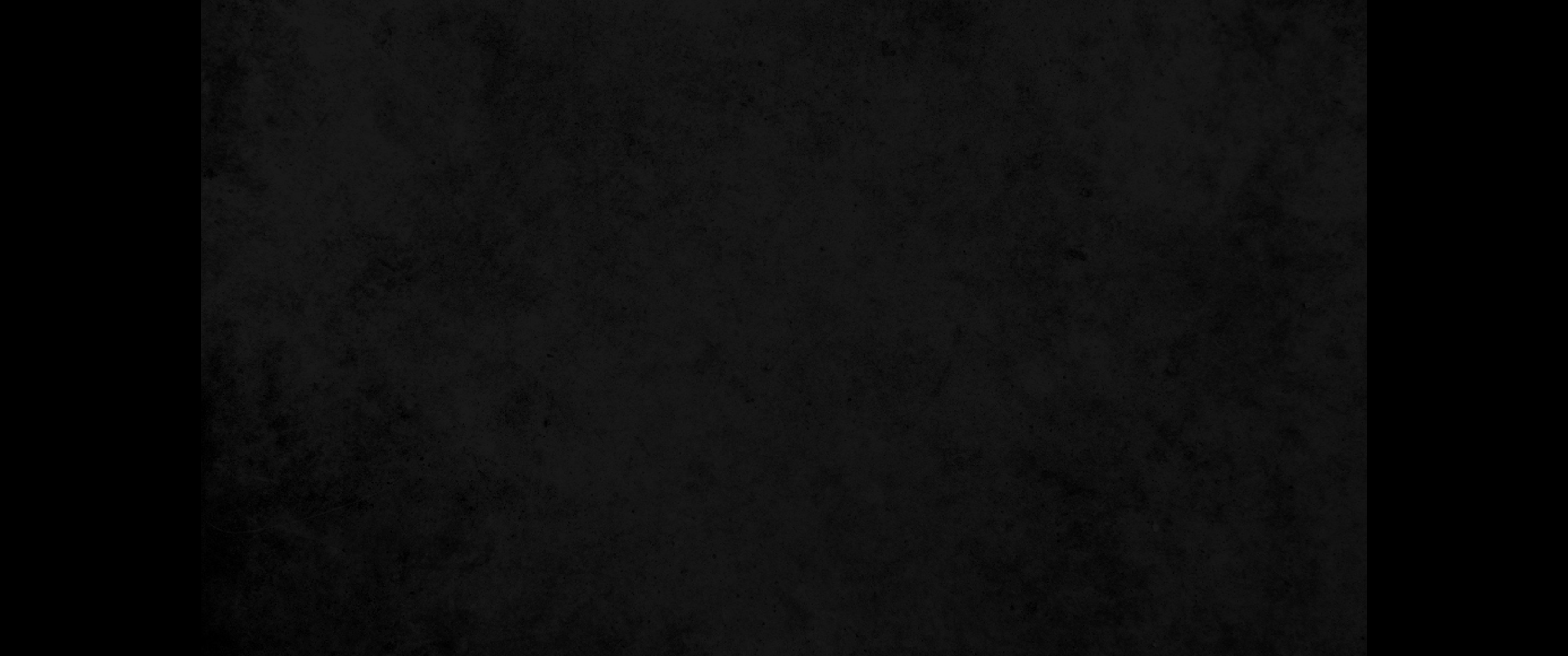 6. 그들이 모였을 때에 예수께 여쭈어 이르되 주께서 이스라엘 나라를 회복하심이 이 때니이까 하니6. So when they met together, they asked him, 'Lord, are you at this time going to restore the kingdom to Israel?'
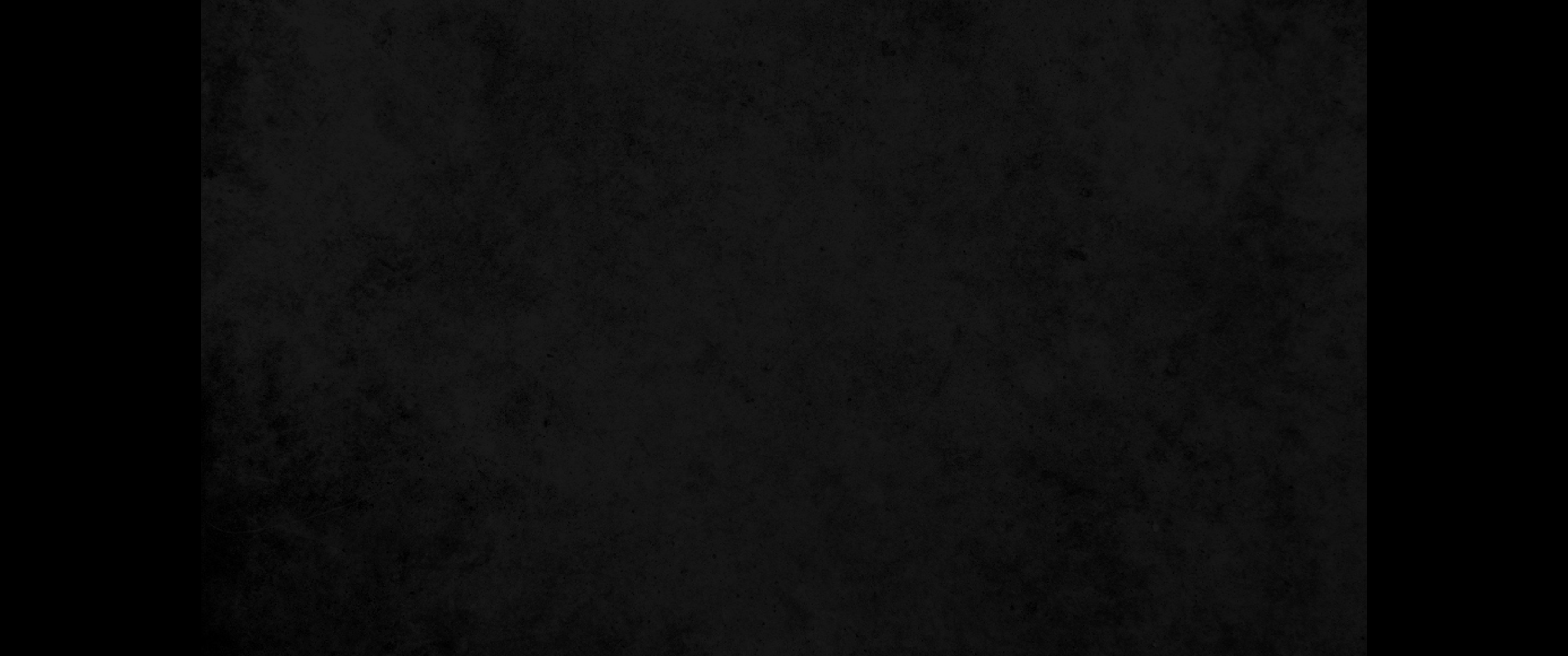 7. 이르시되 때와 시기는 아버지께서 자기의 권한에 두셨으니 너희가 알 바 아니요7. He said to them: 'It is not for you to know the times or dates the Father has set by his own authority.
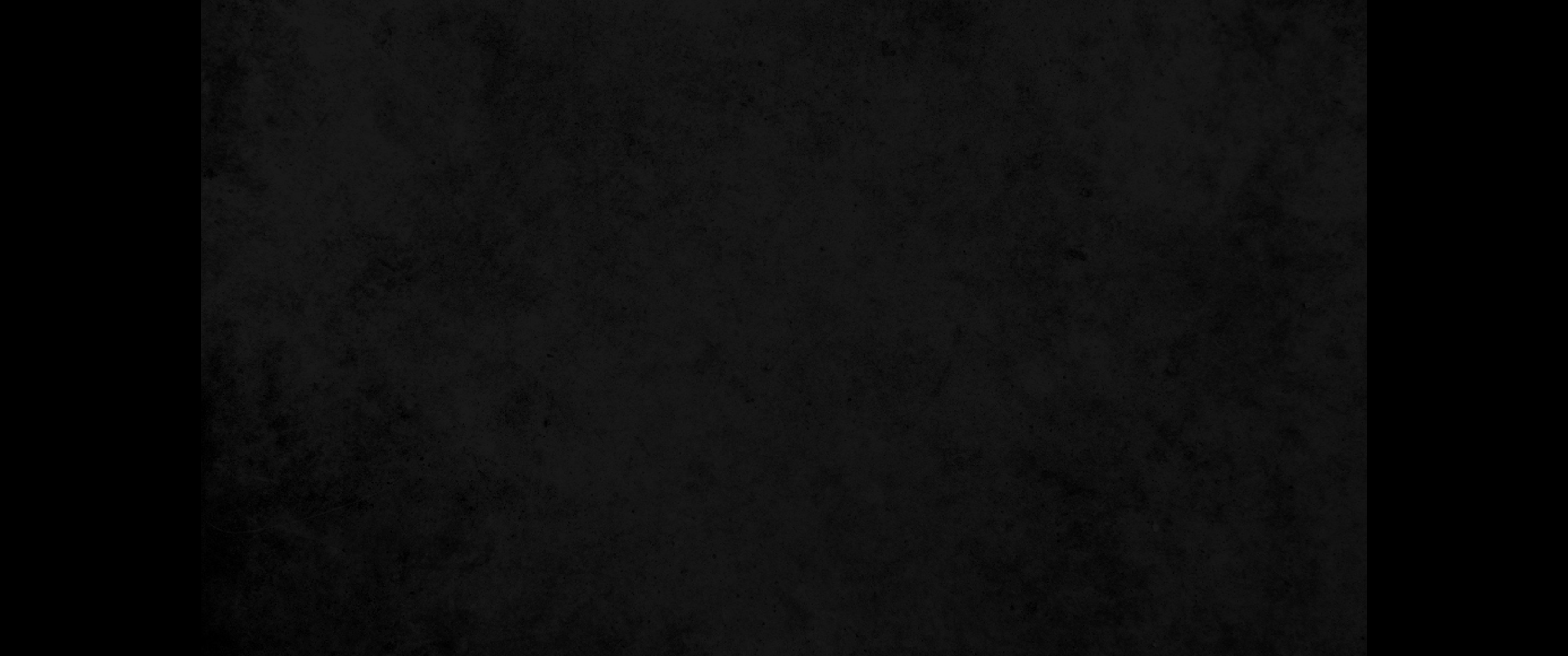 8. 오직 성령이 너희에게 임하시면 너희가 권능을 받고 예루살렘과 온 유대와 사마리아와 땅 끝까지 이르러 내 증인이 되리라 하시니라8. But you will receive power when the Holy Spirit comes on you; and you will be my witnesses in Jerusalem, and in all Judea and Samaria, and to the ends of the earth.'
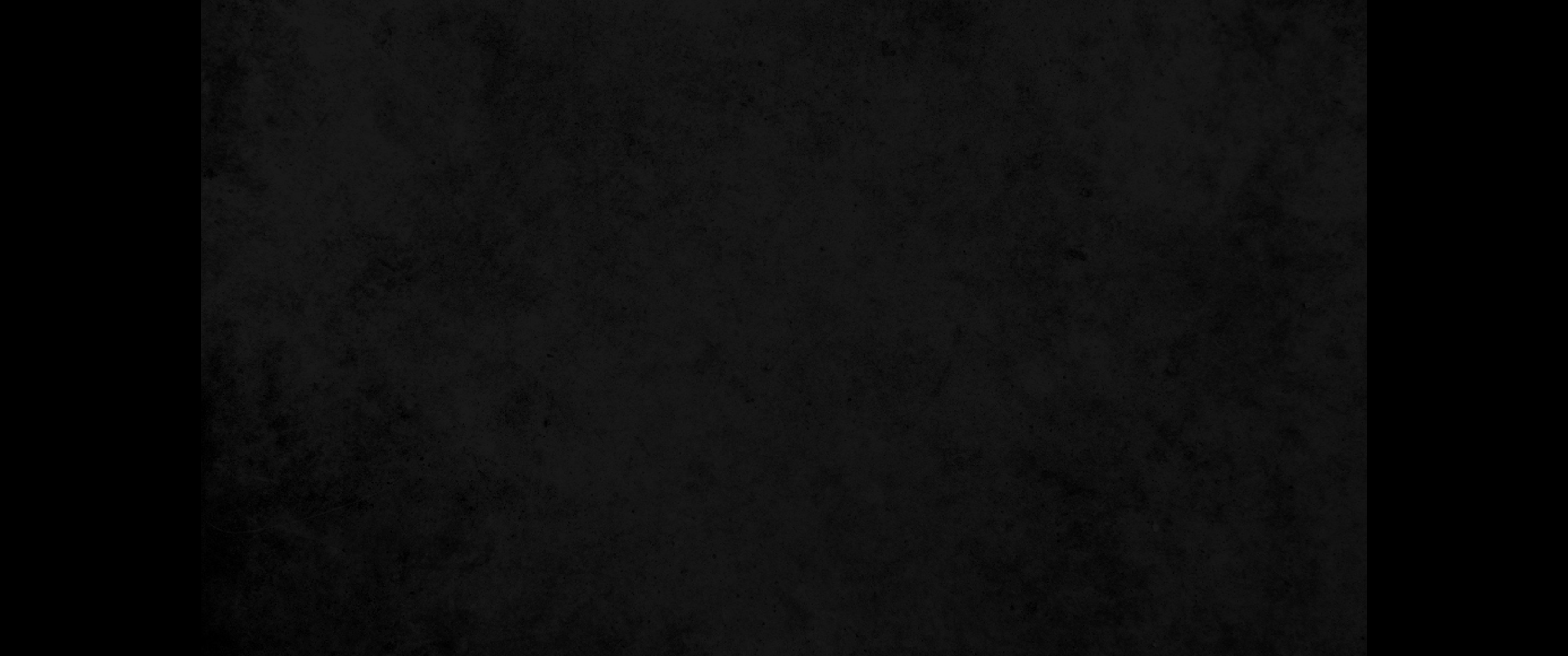 9. 이 말씀을 마치시고 그들이 보는데 올려져 가시니 구름이 그를 가리어 보이지 않게 하더라9. After he said this, he was taken up before their very eyes, and a cloud hid him from their sight.
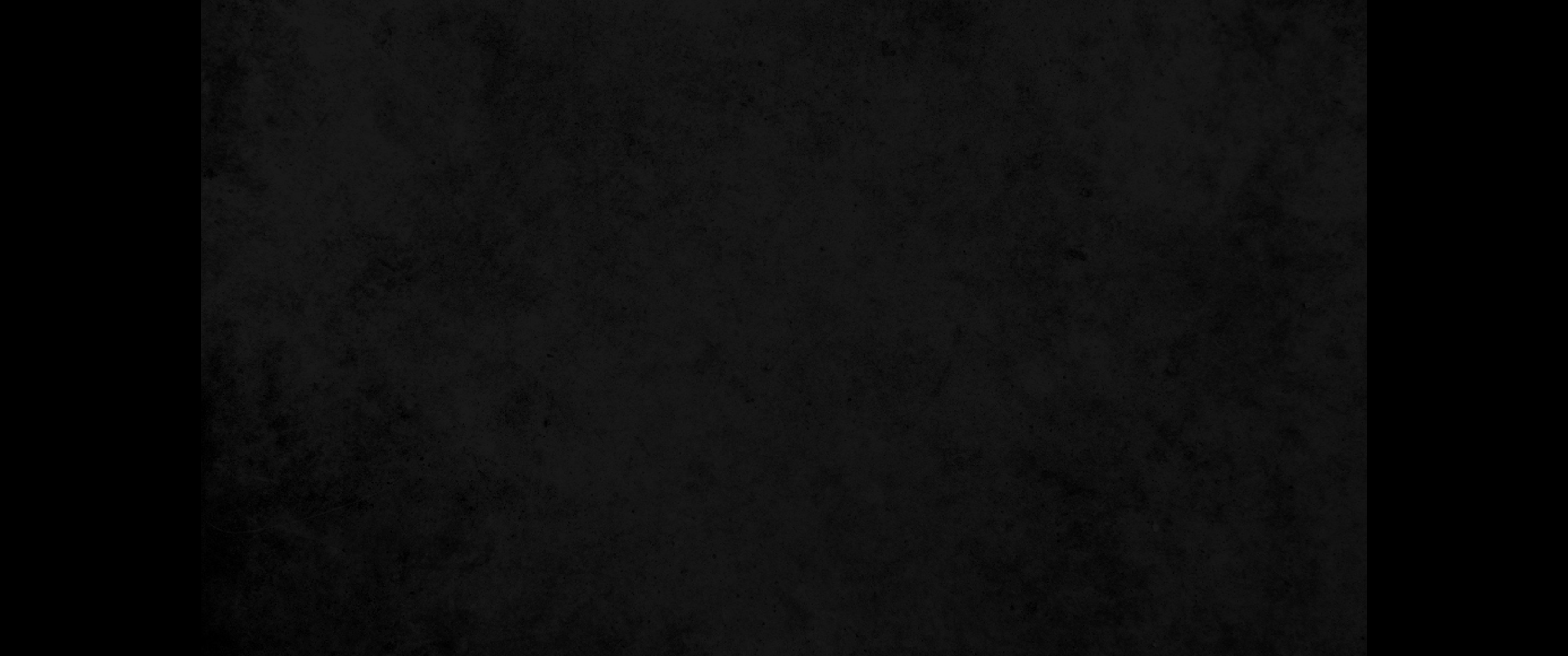 10. 올라가실 때에 제자들이 자세히 하늘을 쳐다보고 있는데 흰 옷 입은 두 사람이 그들 곁에 서서10. They were looking intently up into the sky as he was going, when suddenly two men dressed in white stood beside them.
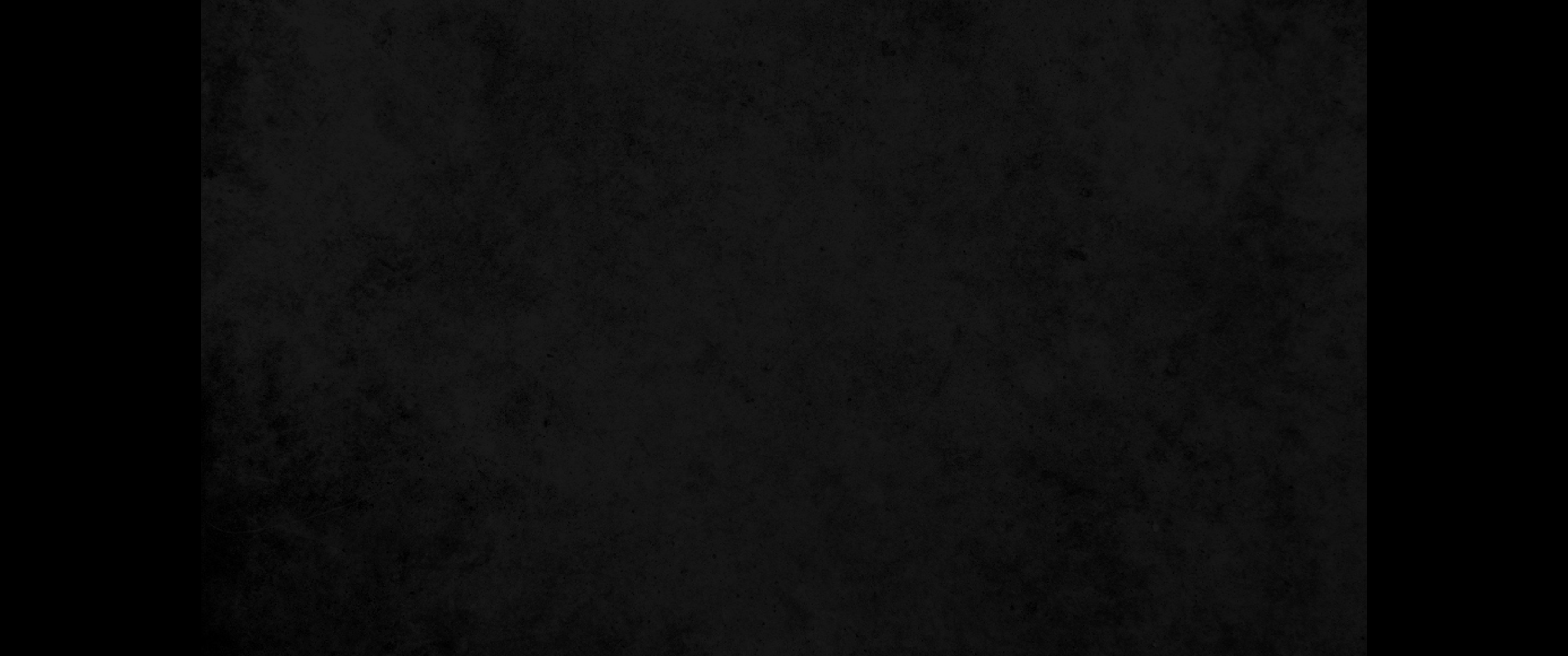 11. 이르되 갈릴리 사람들아 어찌하여 서서 하늘을 쳐다보느냐 너희 가운데서 하늘로 올려지신 이 예수는 하늘로 가심을 본 그대로 오시리라 하였느니라11. "Men of Galilee," they said, "why do you stand here looking into the sky? This same Jesus, who has been taken from you into heaven, will come back in the same way you have seen him go into heaven."
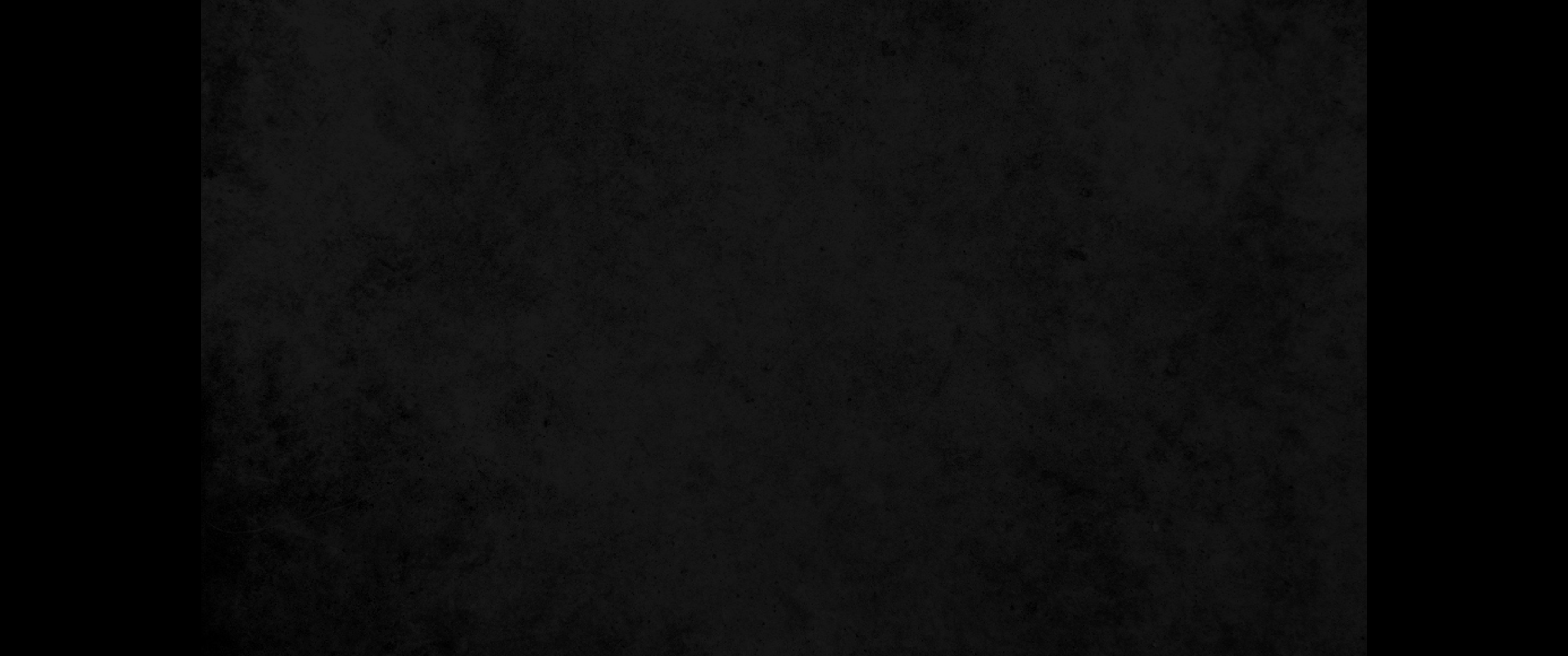 12. 제자들이 감람원이라 하는 산으로부터 예루살렘에 돌아오니 이 산은 예루살렘에서 가까워 안식일에 가기 알맞은 길이라12. Then they returned to Jerusalem from the hill called the Mount of Olives, a Sabbath day's walk from the city.
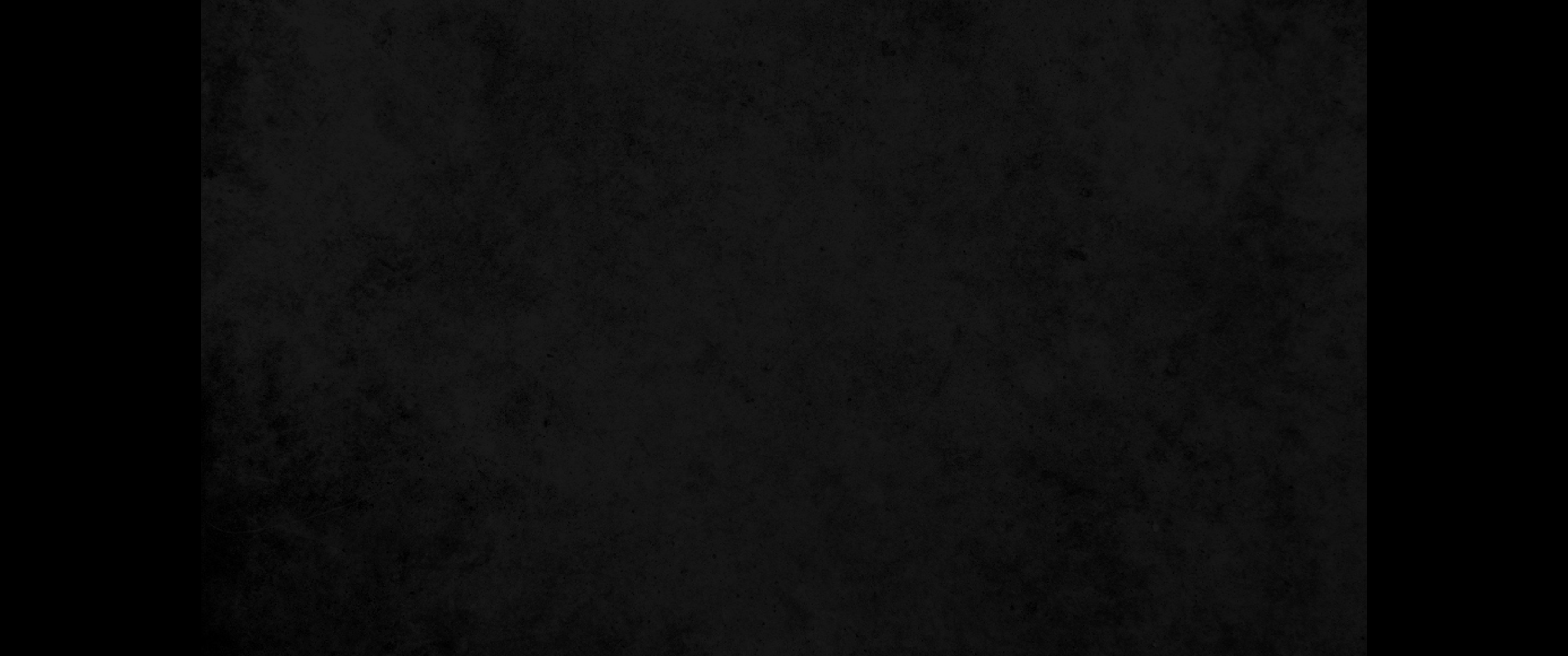 13. 들어가 그들이 유하는 다락방으로 올라가니 베드로, 요한, 야고보, 안드레와 빌립, 도마와 바돌로매, 마태와 및 알패오의 아들 야고보, 셀롯인 시몬, 야고보의 아들 유다가 다 거기 있어13. When they arrived, they went upstairs to the room where they were staying. Those present were Peter, John, James and Andrew; Philip and Thomas, Bartholomew and Matthew; James son of Alphaeus and Simon the Zealot, and Judas son of James.
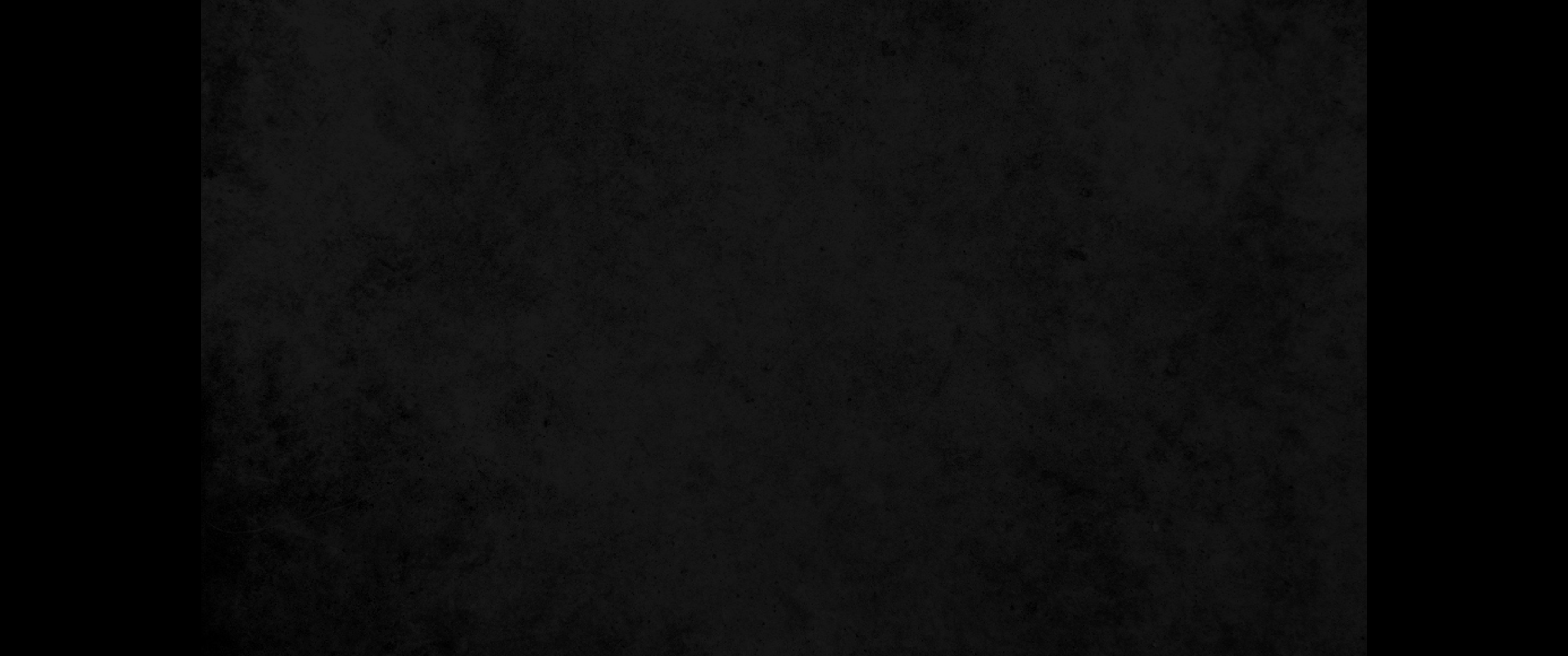 14. 여자들과 예수의 어머니 마리아와 예수의 아우들과 더불어 마음을 같이하여 오로지 기도에 힘쓰더라14. They all joined together constantly in prayer, along with the women and Mary the mother of Jesus, and with his brothers.
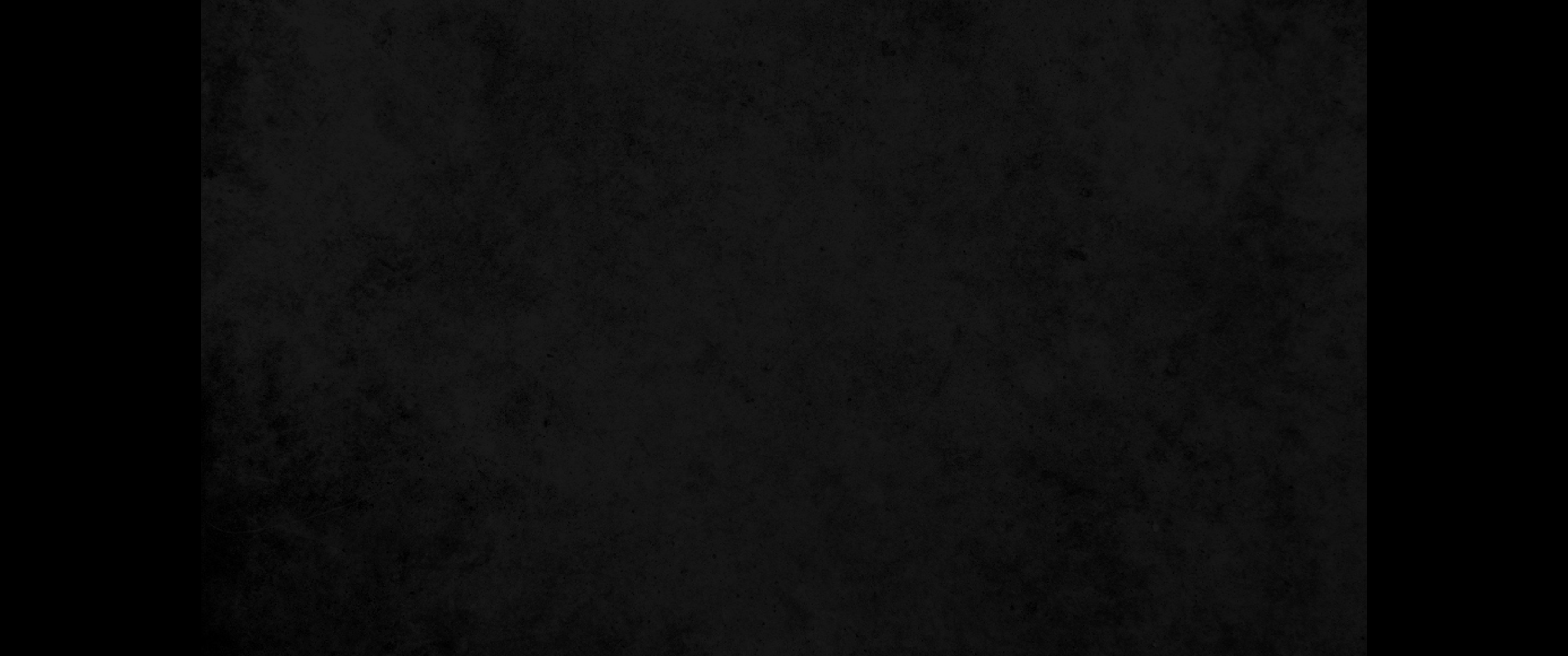 15. 모인 무리의 수가 약 백이십 명이나 되더라 그 때에 베드로가 그 형제들 가운데 일어서서 이르되15. In those days Peter stood up among the believers (a group numbering about a hundred and twenty)
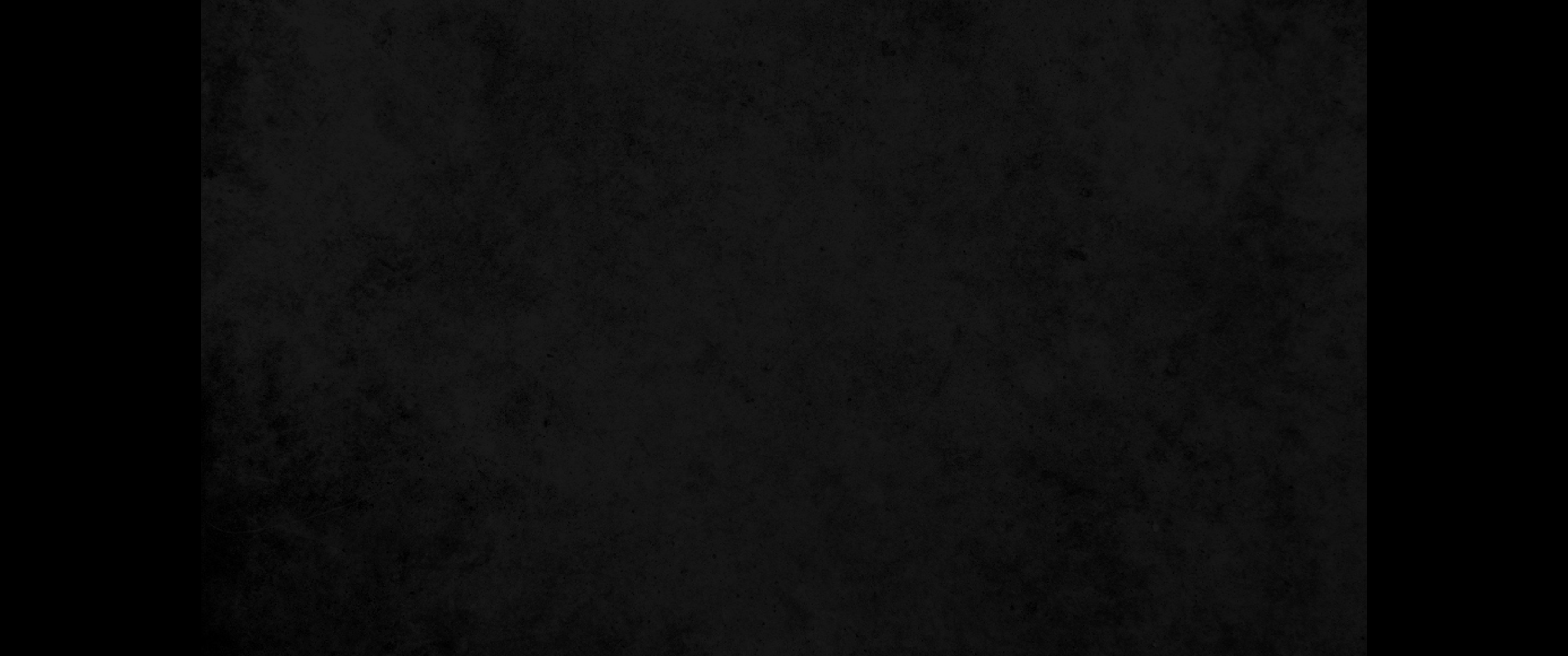 16. 형제들아 성령이 다윗의 입을 통하여 예수 잡는 자들의 길잡이가 된 유다를 가리켜 미리 말씀하신 성경이 응하였으니 마땅하도다16. and said, 'Brothers, the Scripture had to be fulfilled which the Holy Spirit spoke long ago through the mouth of David concerning Judas, who served as guide for those who arrested Jesus-
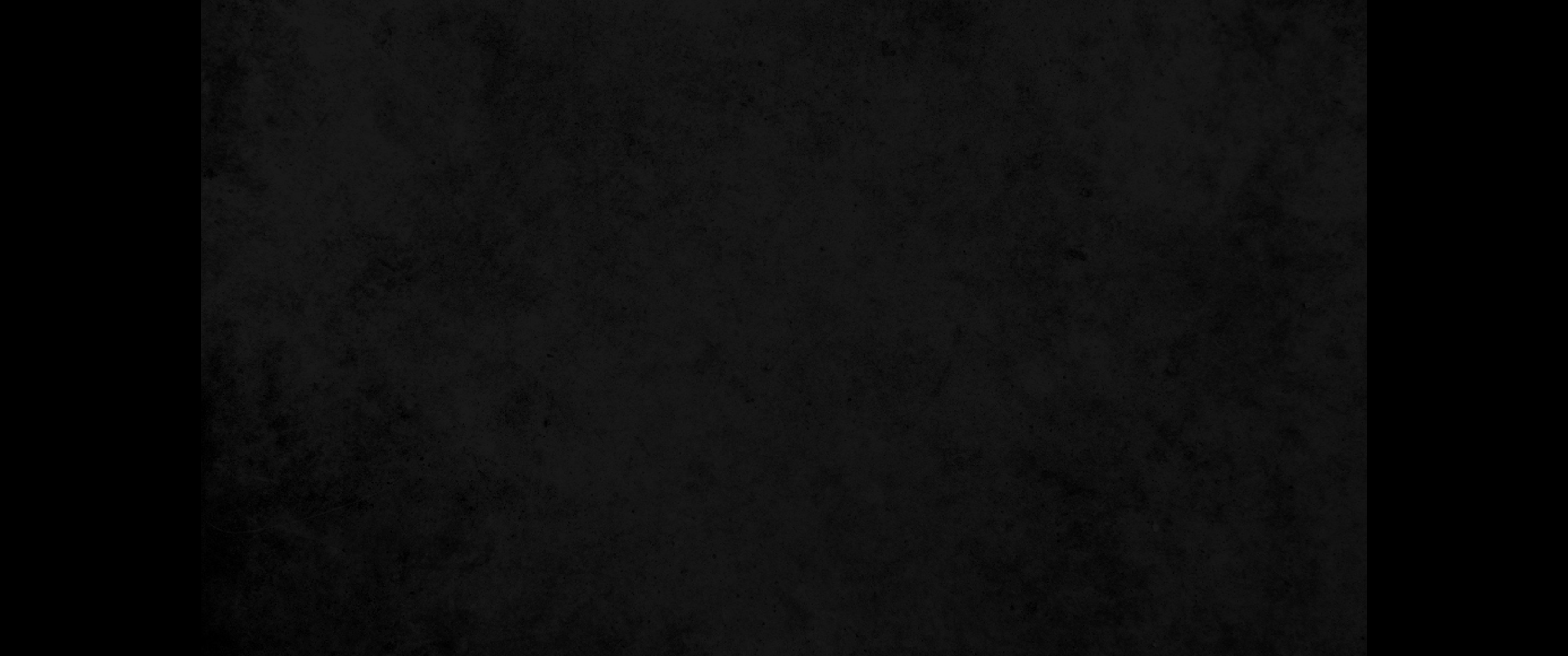 17. 이 사람은 본래 우리 수 가운데 참여하여 이 직무의 한 부분을 맡았던 자라17. he was one of our number and shared in this ministry.'
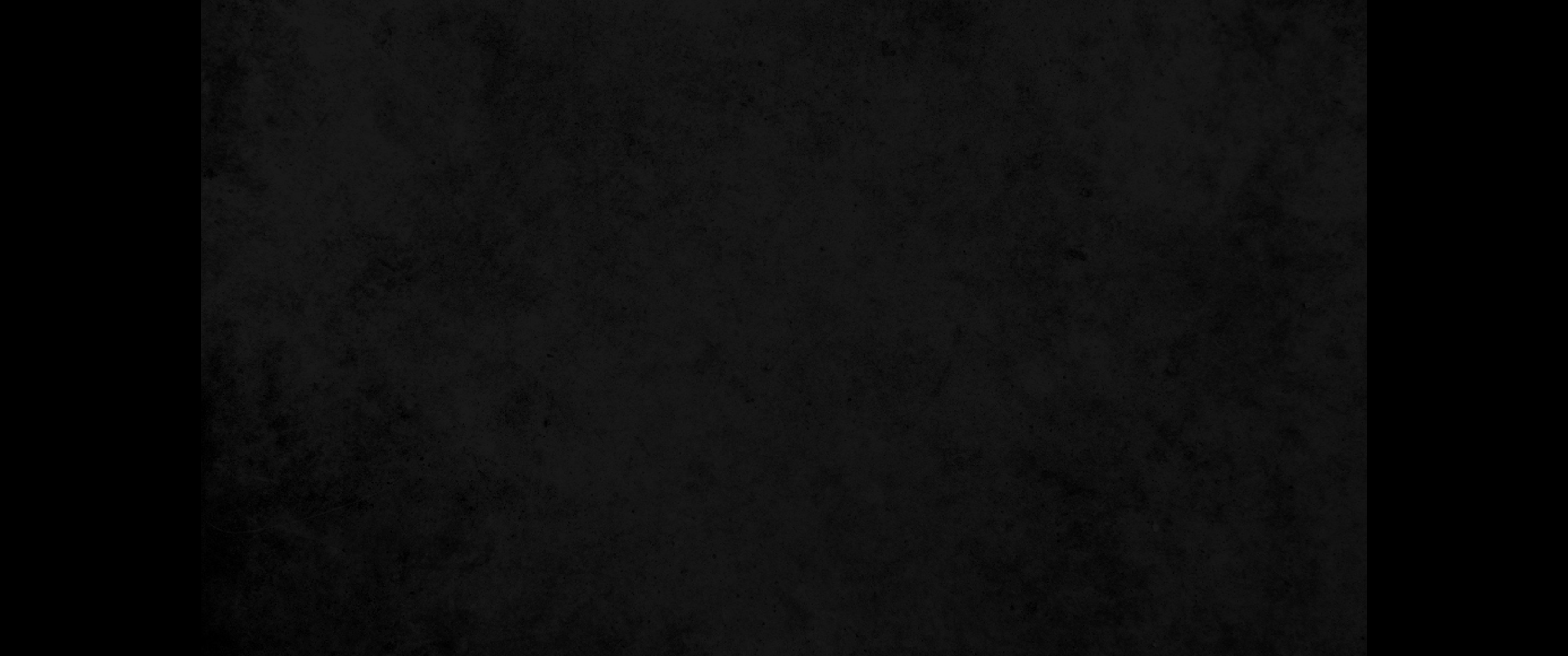 18. (이 사람이 불의의 삯으로 밭을 사고 후에 몸이 곤두박질하여 배가 터져 창자가 다 흘러 나온지라18. (With the reward he got for his wickedness, Judas bought a field; there he fell headlong, his body burst open and all his intestines spilled out.
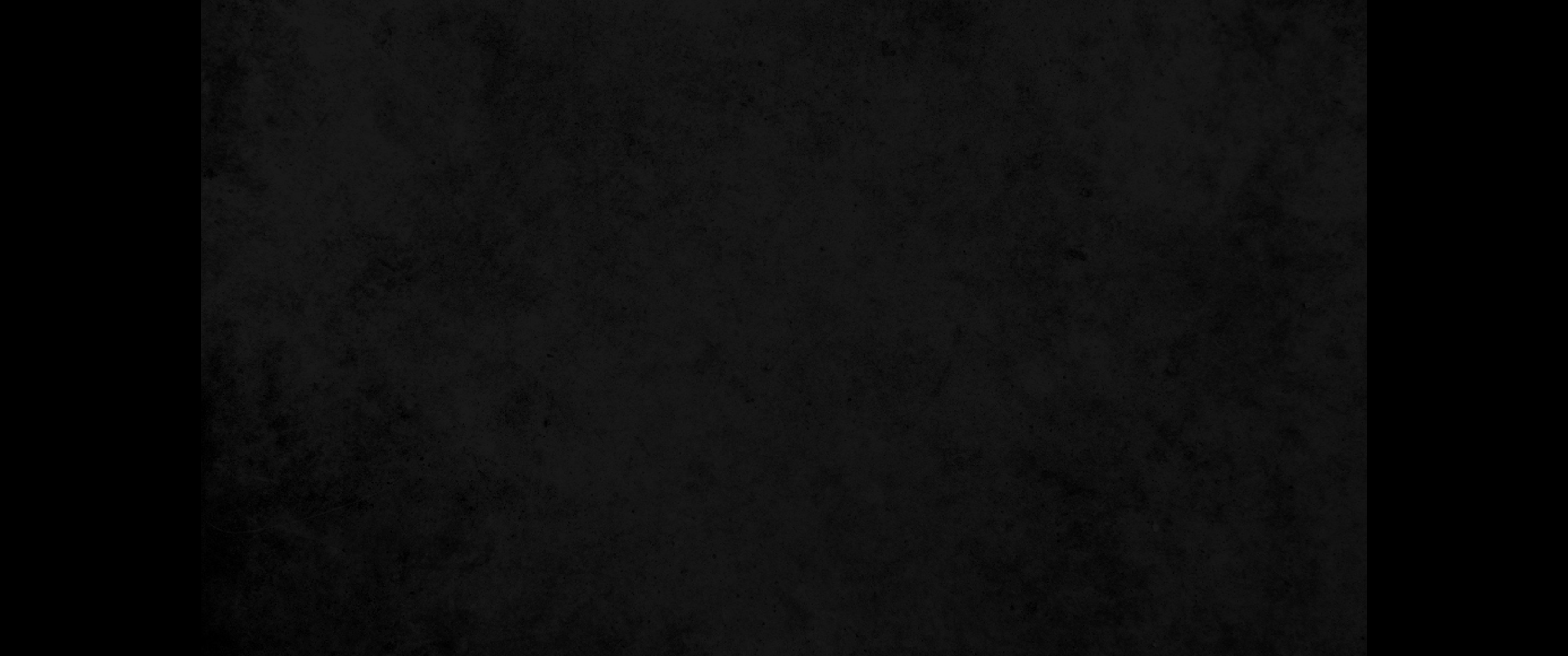 19. 이 일이 예루살렘에 사는 모든 사람에게 알리어져 그들의 말로는 그 밭을 아겔다마라 하니 이는 피밭이라는 뜻이라)19. Everyone in Jerusalem heard about this, so they called that field in their language Akeldama, that is, Field of Blood.)
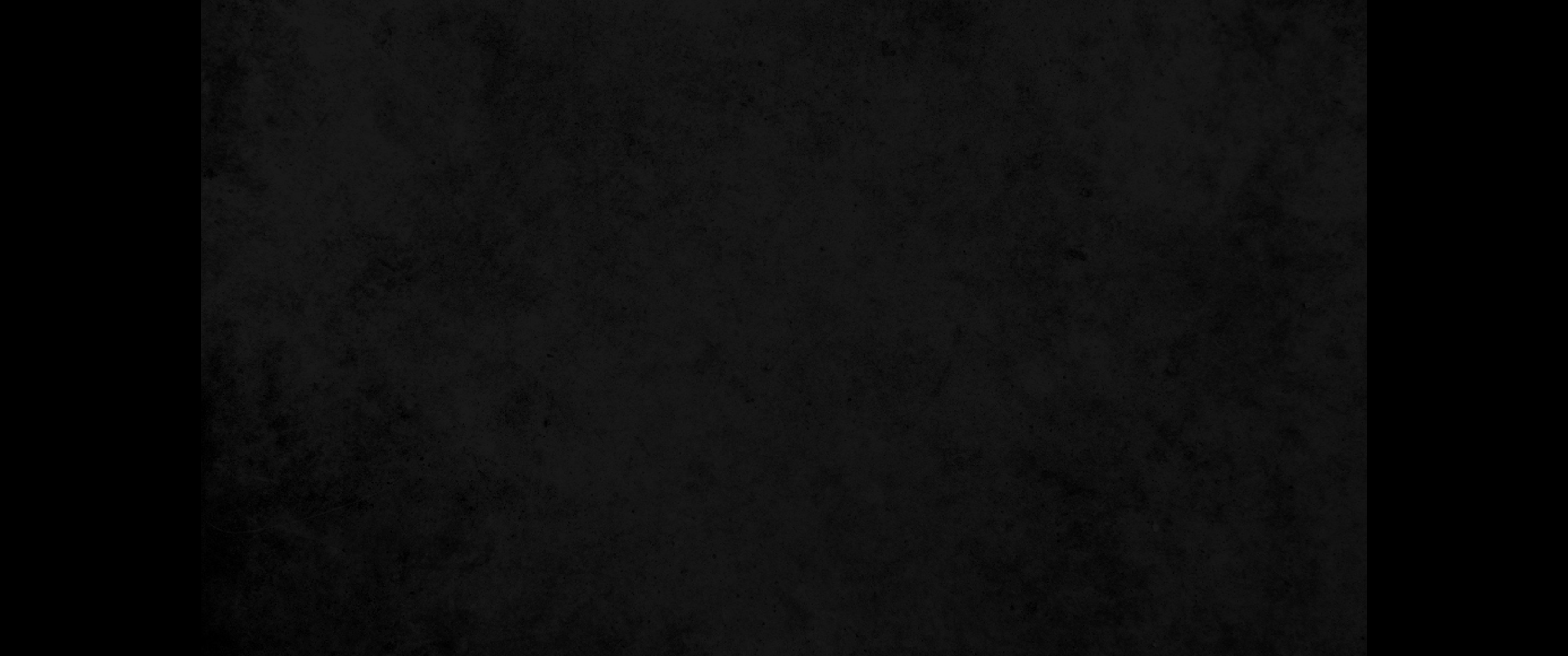 20. 시편에 기록하였으되 그의 거처를 황폐하게 하시며 거기 거하는 자가 없게 하소서 하였고 또 일렀으되 그의 직분을 타인이 취하게 하소서 하였도다20. "For," said Peter, "it is written in the book of Psalms, " 'May his place be deserted; let there be no one to dwell in it,' and, " 'May another take his place of leadership.'
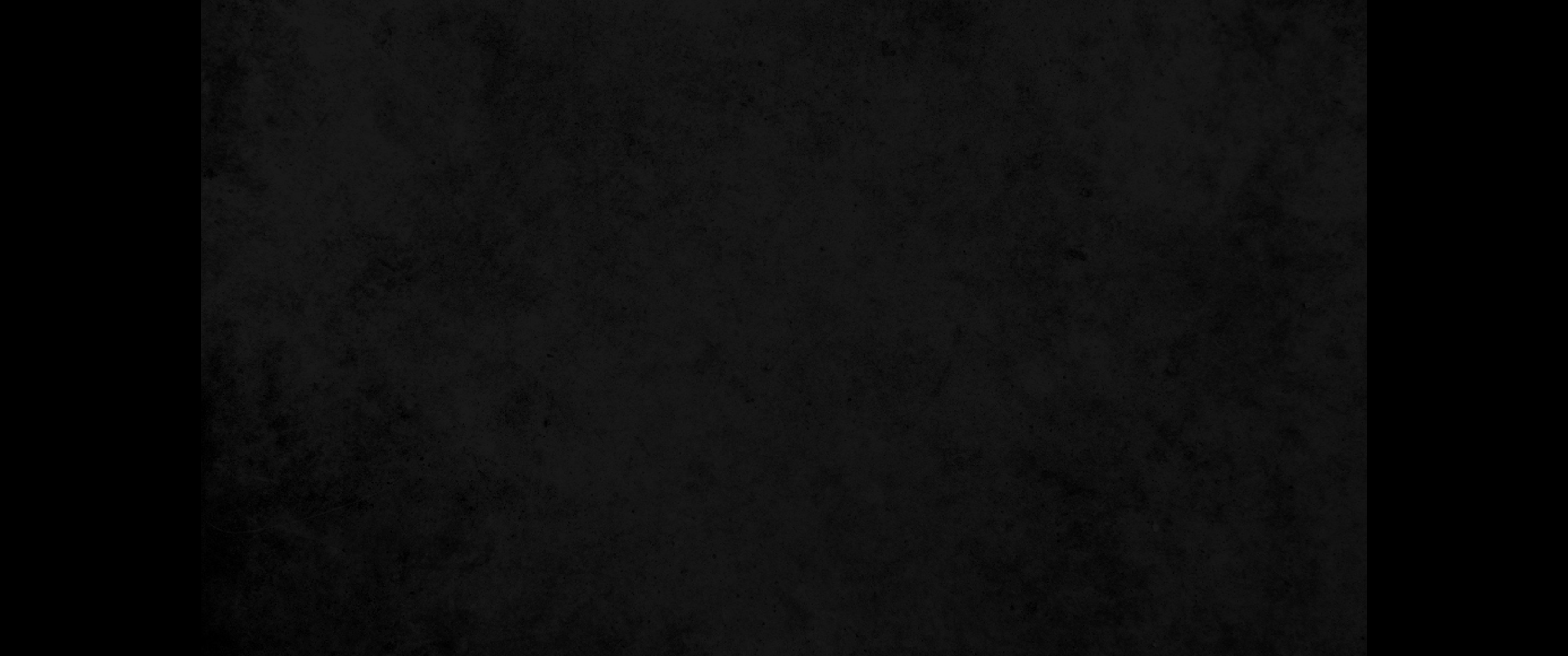 21. 이러하므로 요한의 세례로부터 우리 가운데서 올려져 가신 날까지 주 예수께서 우리 가운데 출입하실 때에21. Therefore it is necessary to choose one of the men who have been with us the whole time the Lord Jesus went in and out among us,
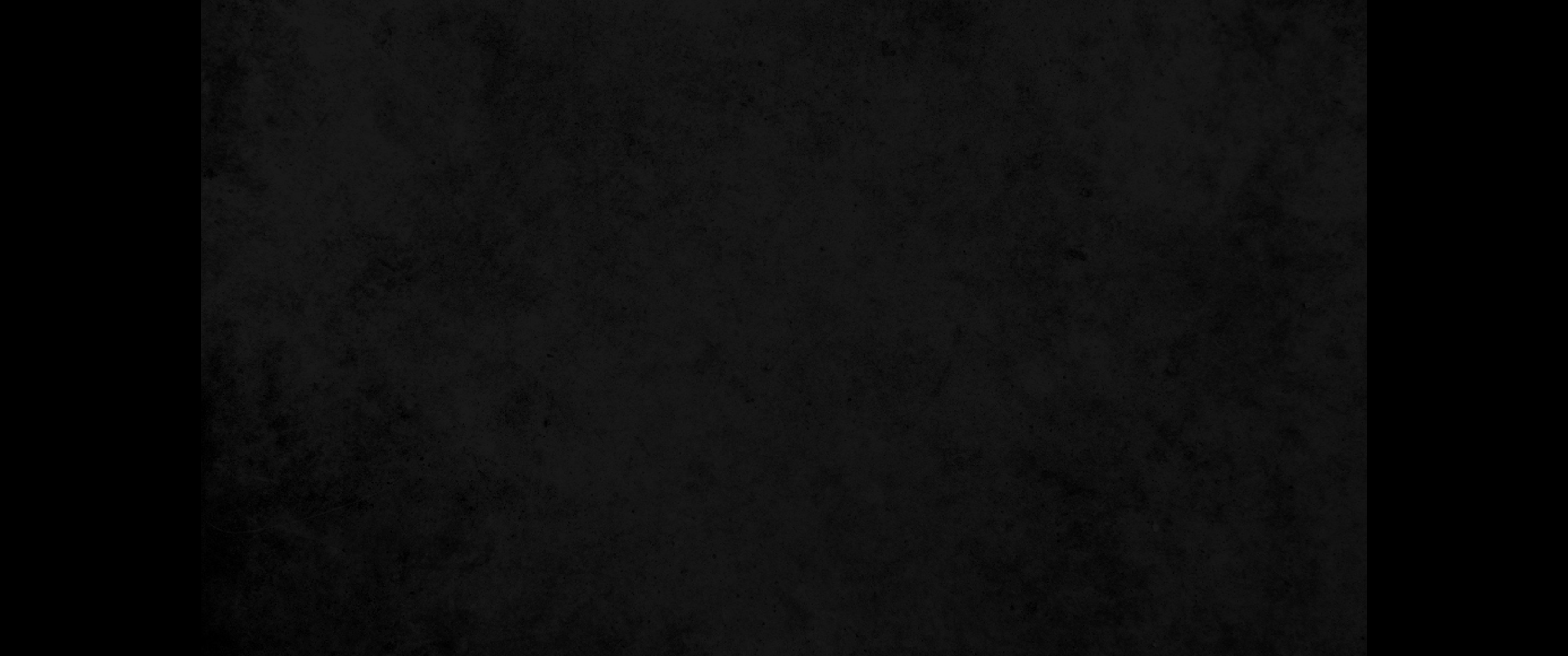 22. 항상 우리와 함께 다니던 사람 중에 하나를 세워 우리와 더불어 예수께서 부활하심을 증언할 사람이 되게 하여야 하리라 하거늘22. beginning from John's baptism to the time when Jesus was taken up from us. For one of these must become a witness with us of his resurrection."
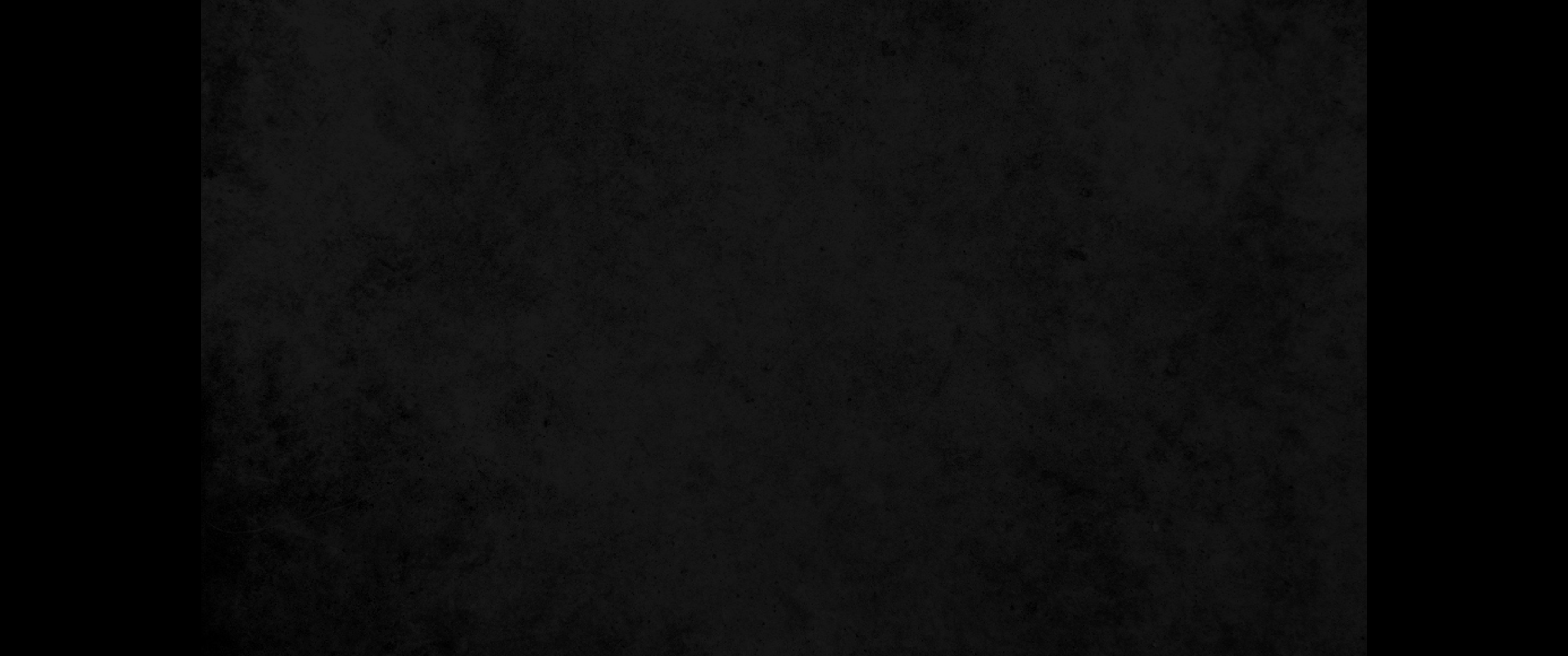 23. 그들이 두 사람을 내세우니 하나는 바사바라고도 하고 별명은 유스도라고 하는 요셉이요 하나는 맛디아라23. So they proposed two men: Joseph called Barsabbas (also known as Justus) and Matthias.
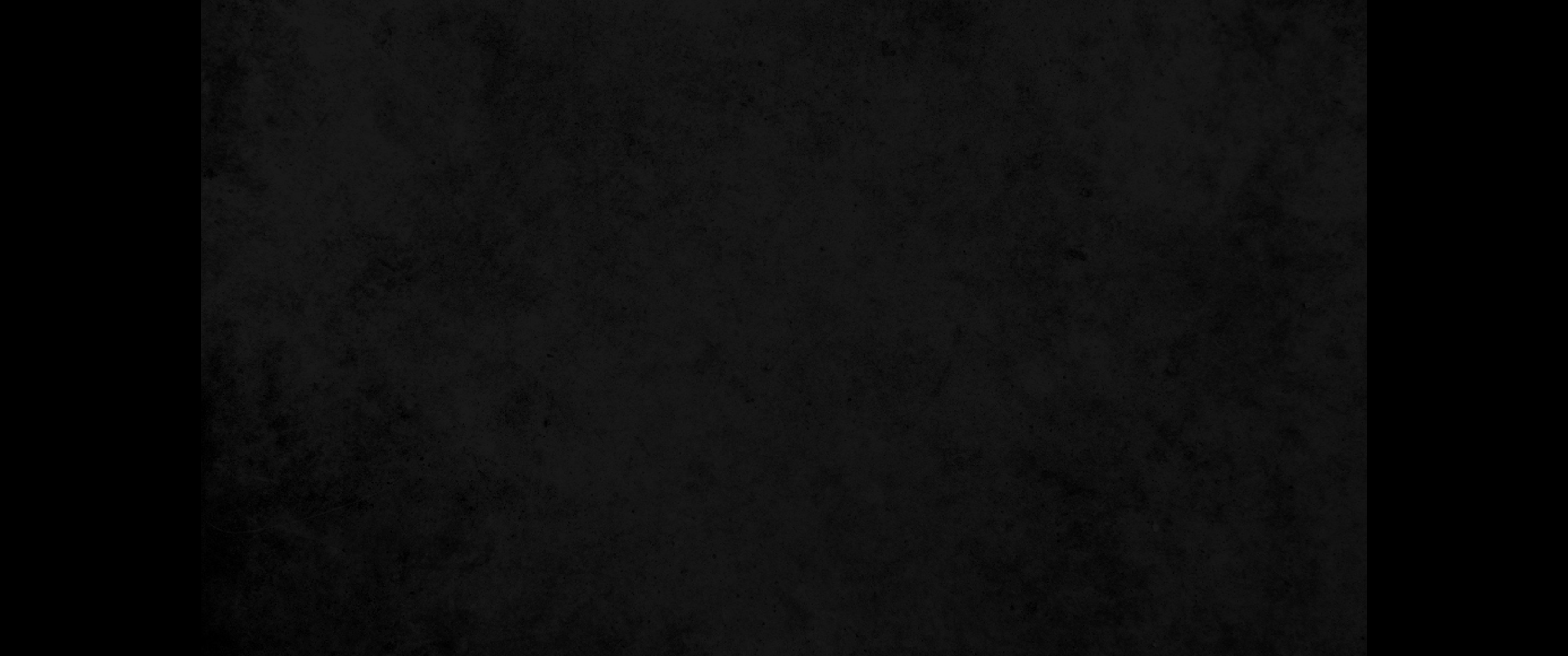 24. 그들이 기도하여 이르되 뭇 사람의 마음을 아시는 주여 이 두 사람 중에 누가 주님께 택하신 바 되어24. Then they prayed, "Lord, you know everyone's heart. Show us which of these two you have chosen
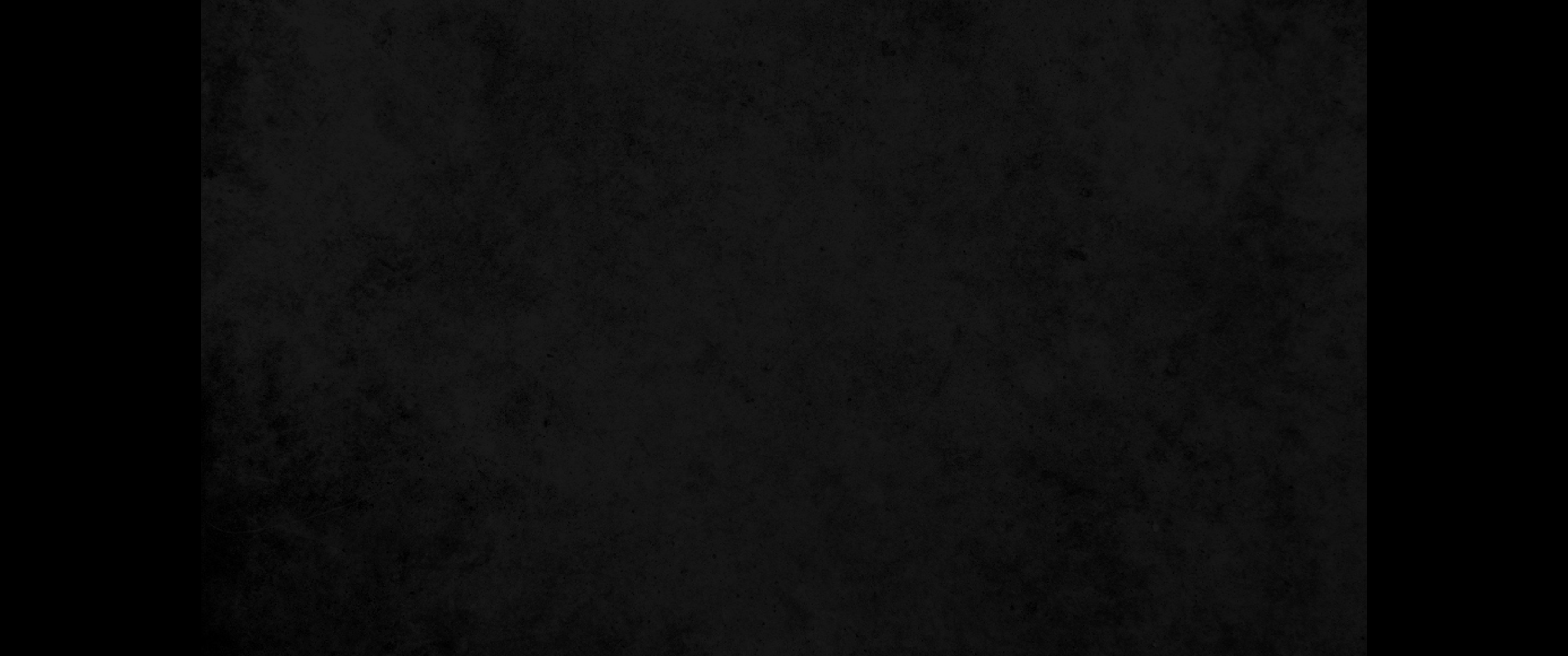 25. 봉사와 및 사도의 직무를 대신할 자인지를 보이시옵소서 유다는 이 직무를 버리고 제 곳으로 갔나이다 하고25. to take over this apostolic ministry, which Judas left to go where he belongs.'
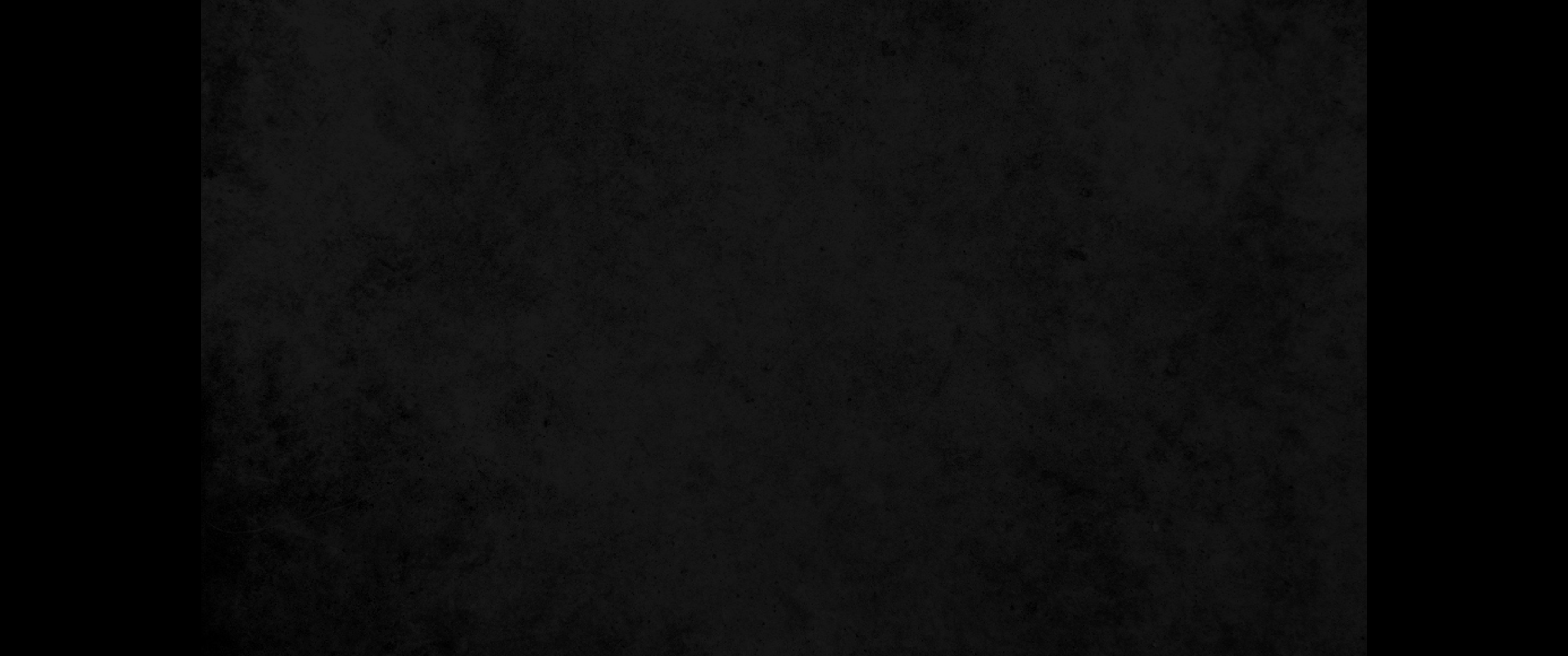 26. 제비 뽑아 맛디아를 얻으니 그가 열한 사도의 수에 들어가니라26. Then they cast lots, and the lot fell to Matthias; so he was added to the eleven apostles.